Мини-курс “Совсем зелёный” (Первая часть)
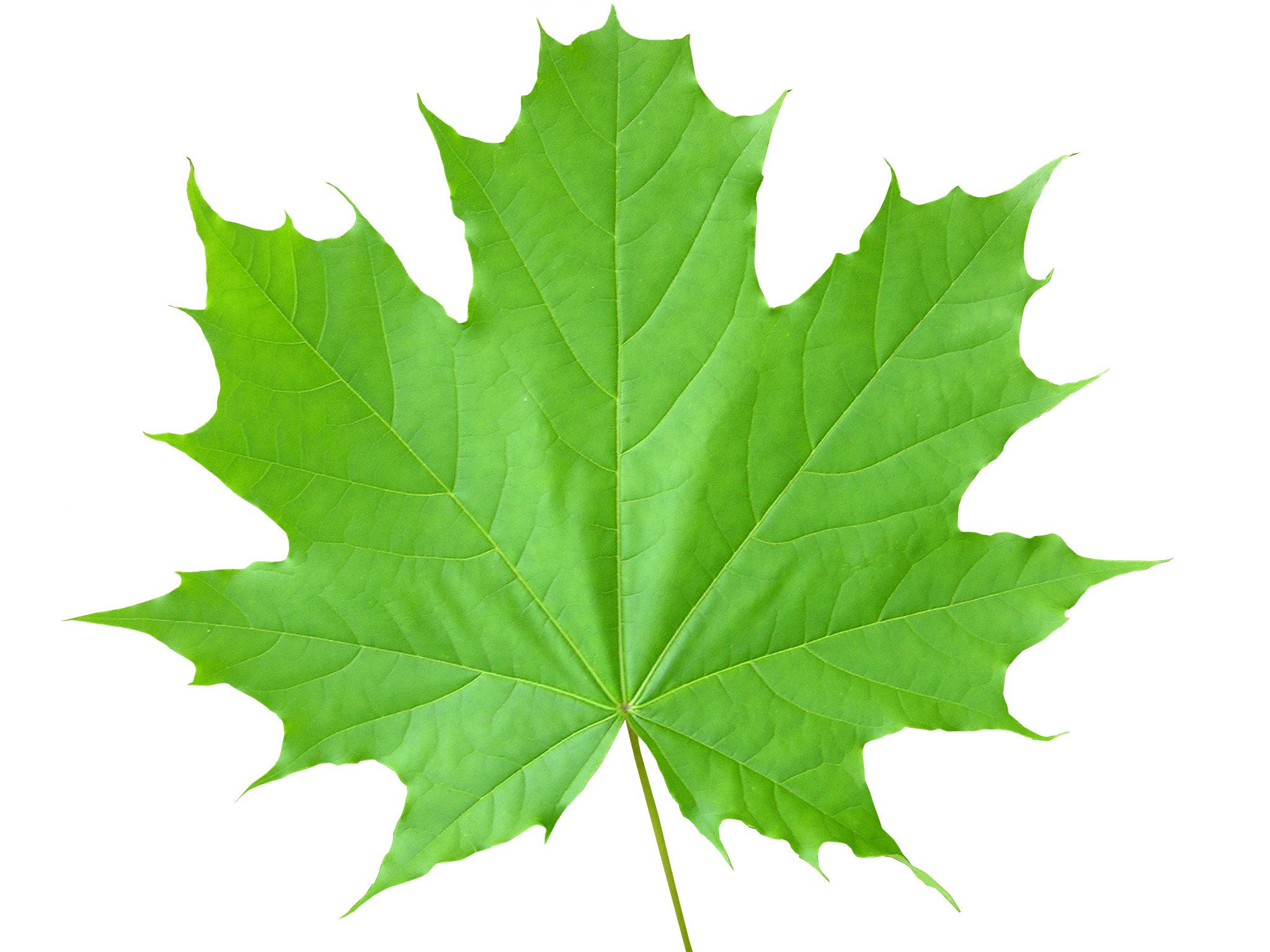 Дмитрий Дворецкий
эксперт по библиотечному делу, автор вебинаров, участник радиопередач
Вступительное слово
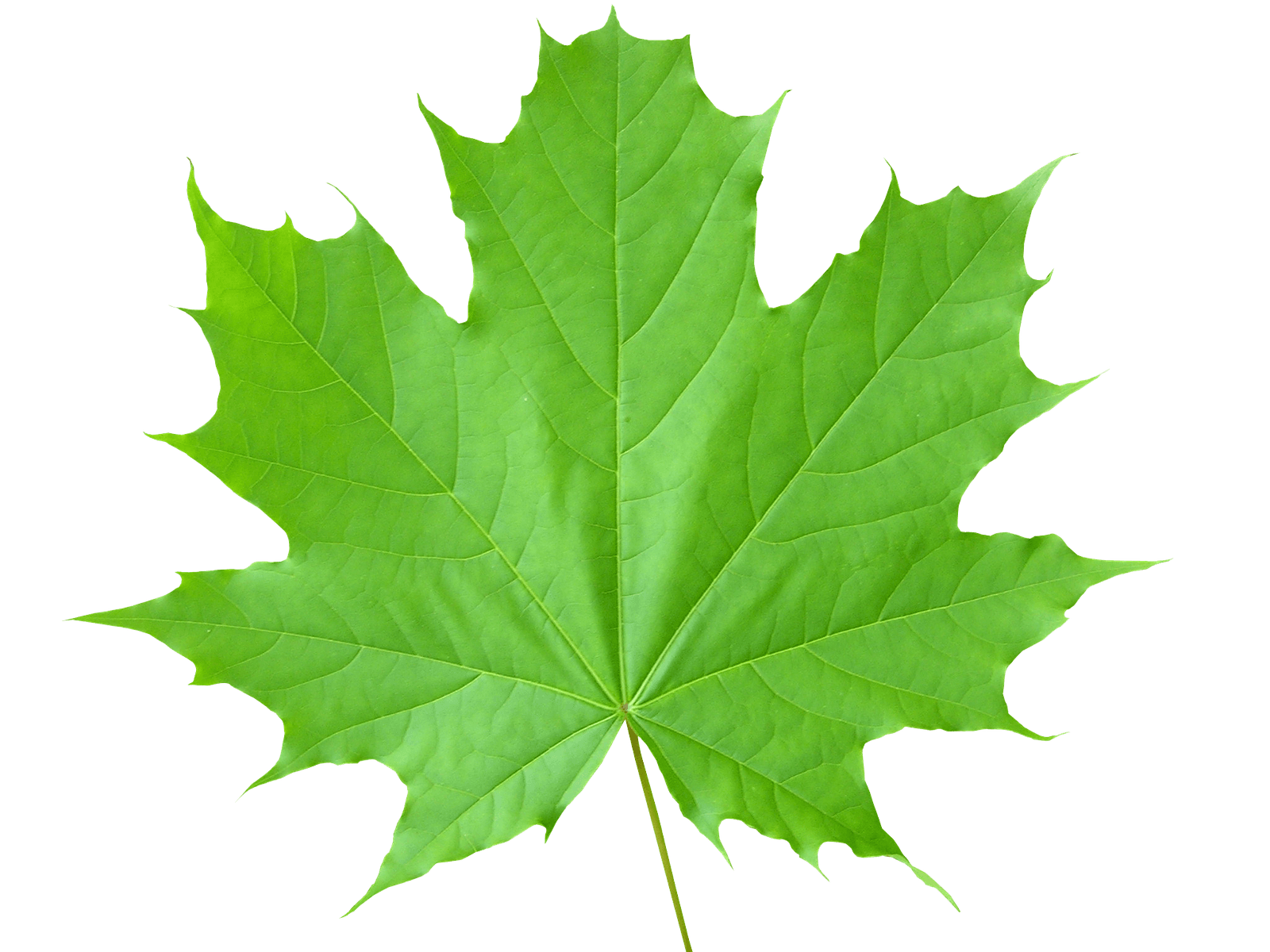 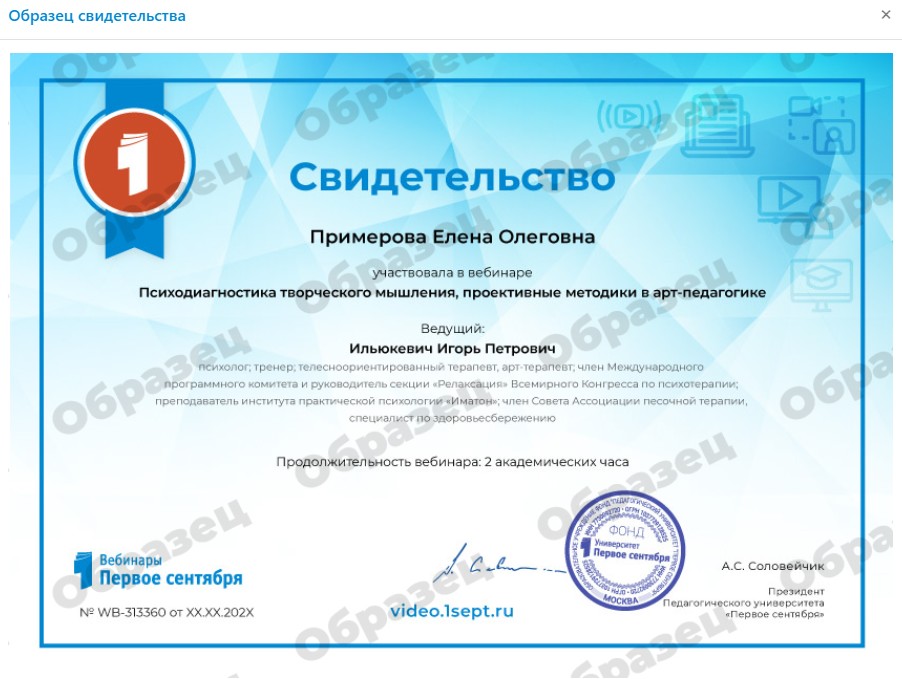 План мини-курса «Совсем зелёный»
Первая часть:

Базовый словарь «Совсем зелёного» библиотекаря.
Где учат на библиотекаря?
На что обращать внимание при выборе библиотеки.
Учимся общению с начальством.
Обязанности и направления работы. 
Вторая часть:
Заработная плата и варианты трудоустройства.
Работа в библиотеке: мифы и реальность.
Минусы и плюсы работы в бюджетных библиотеках.
Альтернатива бюджетным библиотекам.
Третья часть:
Главные навыки молодого библиотекаря.
Инструменты молодого библиотекаря.
Один день из жизни молодого библиотекаря.
Перспективы развития.
План вебинара
Базовый словарь «Совсем зелёного» библиотекаря.
Где учат на библиотекаря?
На что обращать внимание при выборе библиотеки.
Учимся общению с начальством.
Обязанности и направления работы.
Базовый словарь «Совсем зелёного» библиотекаря.
Авторский знак
Библиотечно-библиографическая классификация (ББК)
Библиотекарь
Кафедра книговыдачи
Пункт книговыдачи
Статистика (книговыдача/обращаемость/посещаемость/справки…)
Работа с должниками
Единый читательский билет (ЕЧБ)
Электронный каталог (ЭК)
Пользователь/читатель
Обзор/книжные выставки
Мероприятия/события
Краеведение/мемориальная деятельность
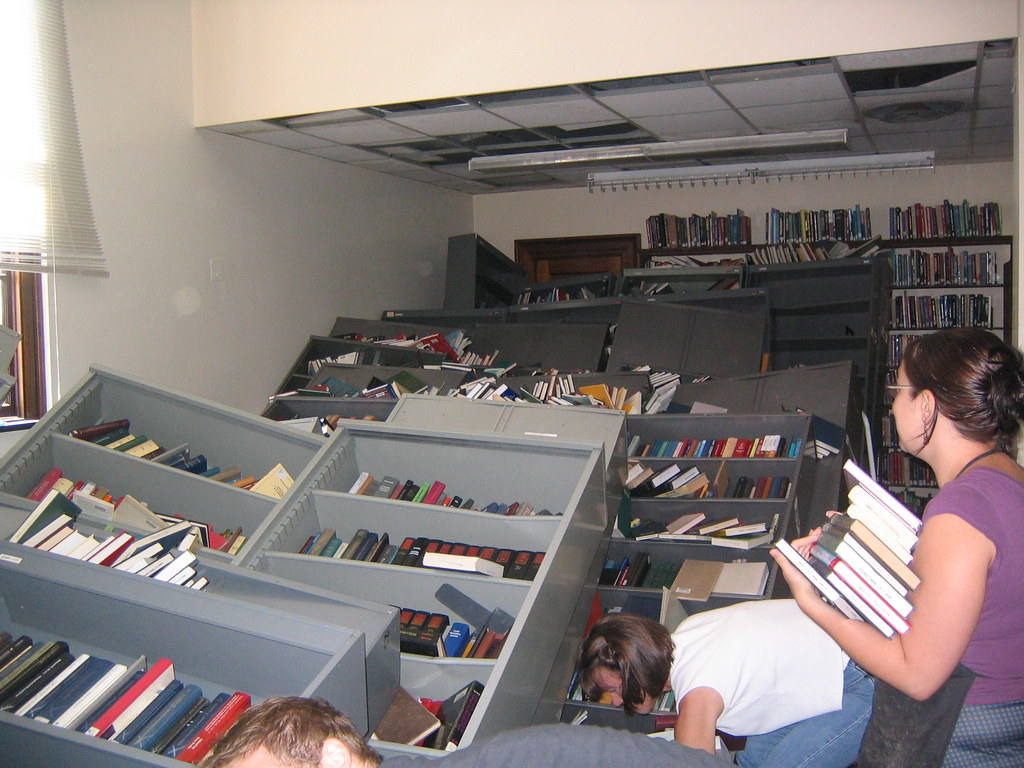 Если хотите, как-то так, 
то не учитесь.
Где учат на библиотекаря.
Высшие библиотечные курсы (РГБ)
Московский государственный институт культуры (МГИК)
Библиотечный колледж
Образовательные программы или курсы от библиотеки
«Институт наставничества»
На что обращать внимание при выборе библиотеки.
Транспортная доступность 
Рабочее место (центральная/филиал/отдел)
Вид библиотеки
Направление работы
Социальные сети
Обратная связь от читателей
Ухоженная библиотека или нет
Состав коллектива (возраст/пол/образование)
Что говорят про свою работу 
Какие планы на развитие библиотеки
Какие пожелания к вам
Слушают ли Вас
Учимся общению с начальством. 
Любой руководитель прежде всего человек 
Руководитель имеет право знать чем вы занимаетесь 
Руководитель может ошибаться, как и вы 
В любом общении важна честность/ясность 
Диалог важнее победы
Конкуренция в коллективе приводит к конфликтам
Мы ни с кем и ни с чем не боремся
Говорить через рот
Не всегда проблема в вас
Не ловить ожиданий 
Выбирайте работу сами
Проявляйте инициативу 
Берите ответственность
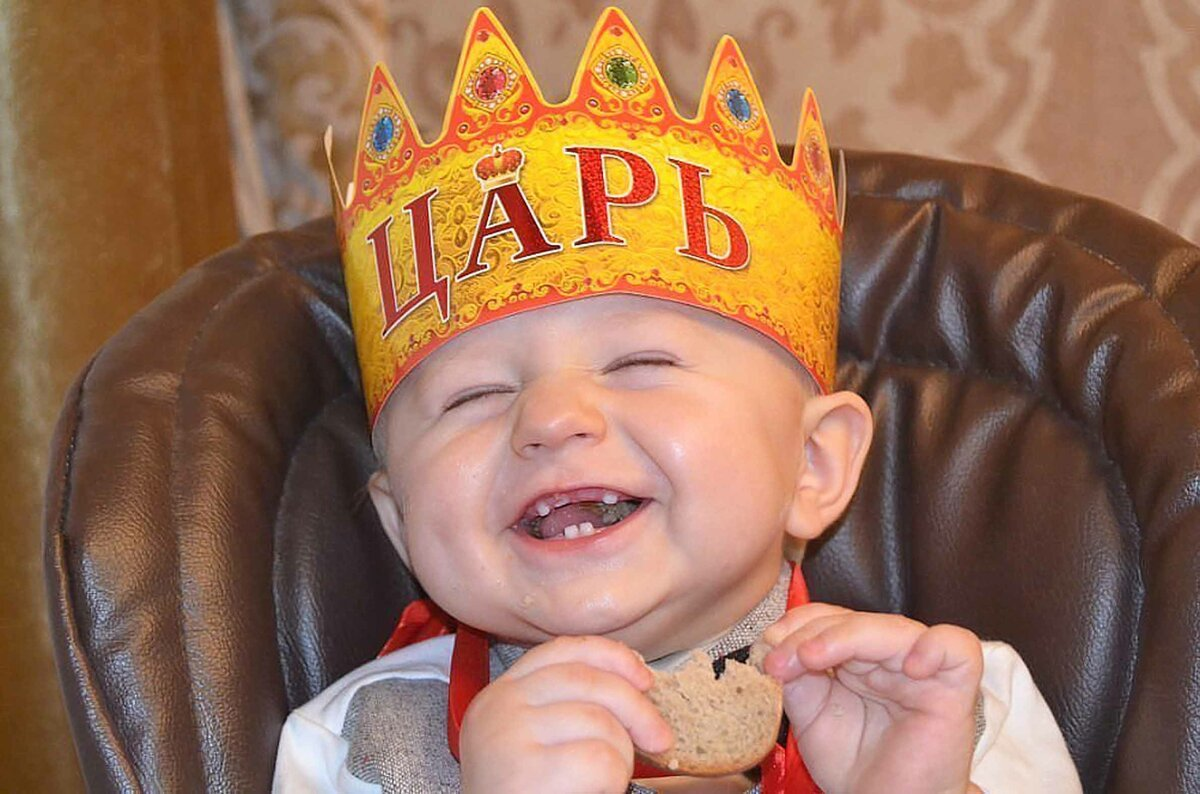 14. Сними корону и учись
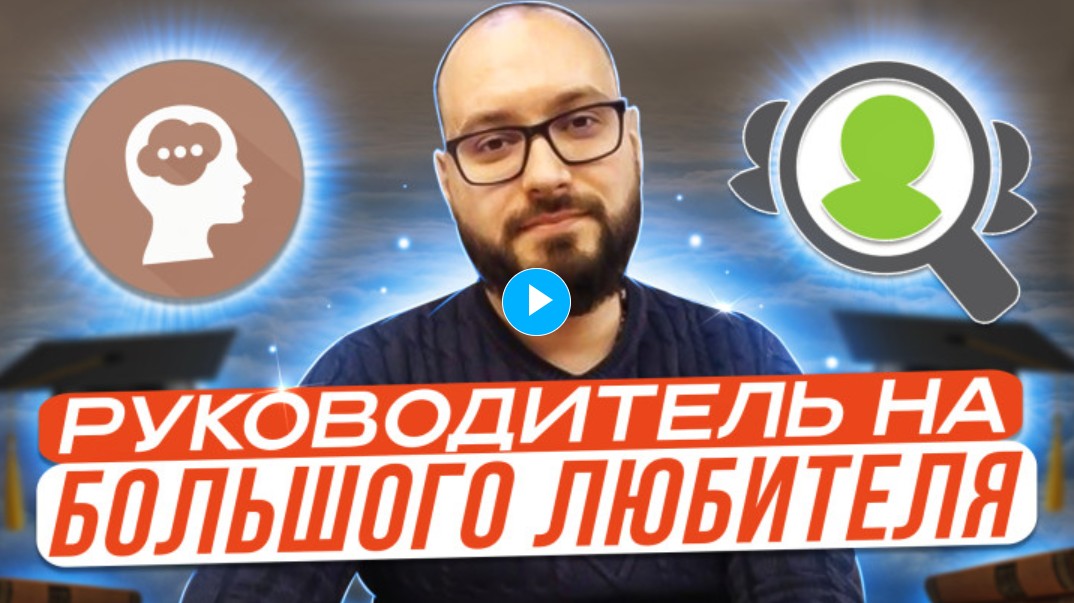 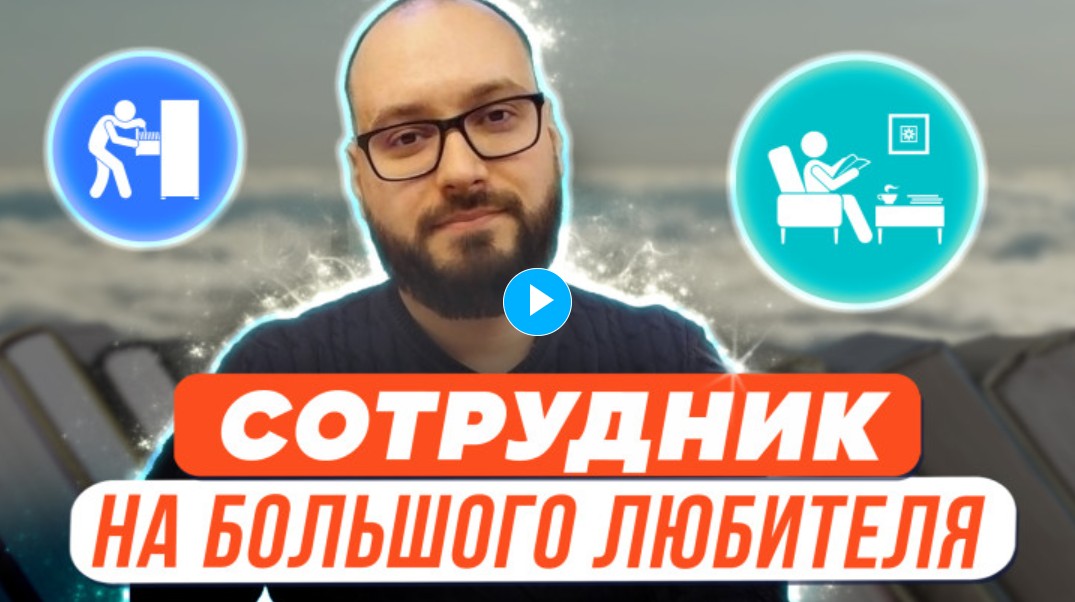 Обязанности и направления работы. 
Поиск информации
Работа с информацией (фондами) 
Событийная часть 
Выставки
Краеведение
Мемориальная/музейная деятельность
Статистика 
Выездная работа
Конференции/вебинары/курсы, статьи…
Маркетинг, PR
Ссылки на каналы и библиотечные сообщества. 

Журнал "Современная библиотека"
Цифровой библиотекарь и не только
Профессиональный информационно-методический журнал
Библиотеки Свердловской области
Библиотеки Белогорья
ОКЦ ЦАО
Молчановка
Автостопом по Гагаринке
РГДБ
РГБМ
«Молодежь может не знать, что такое старость. Но я ненавижу взрослых людей, которые забыли, что значит быть молодым». 
Джоан Кэтлин Роулинг
Информационные партнёры мини-курса:
Телеграм-канал “Цифровой библиотекарь и не только”.
Профессиональный информационно-методический журнал “Школьная библиотека”.
Телеграм-канал Журнал “Современная библиотека”.
Список используемой литературы

Всё будет в последнем вебинаре мини-курса…
ВАШИ ВОПРОСЫ
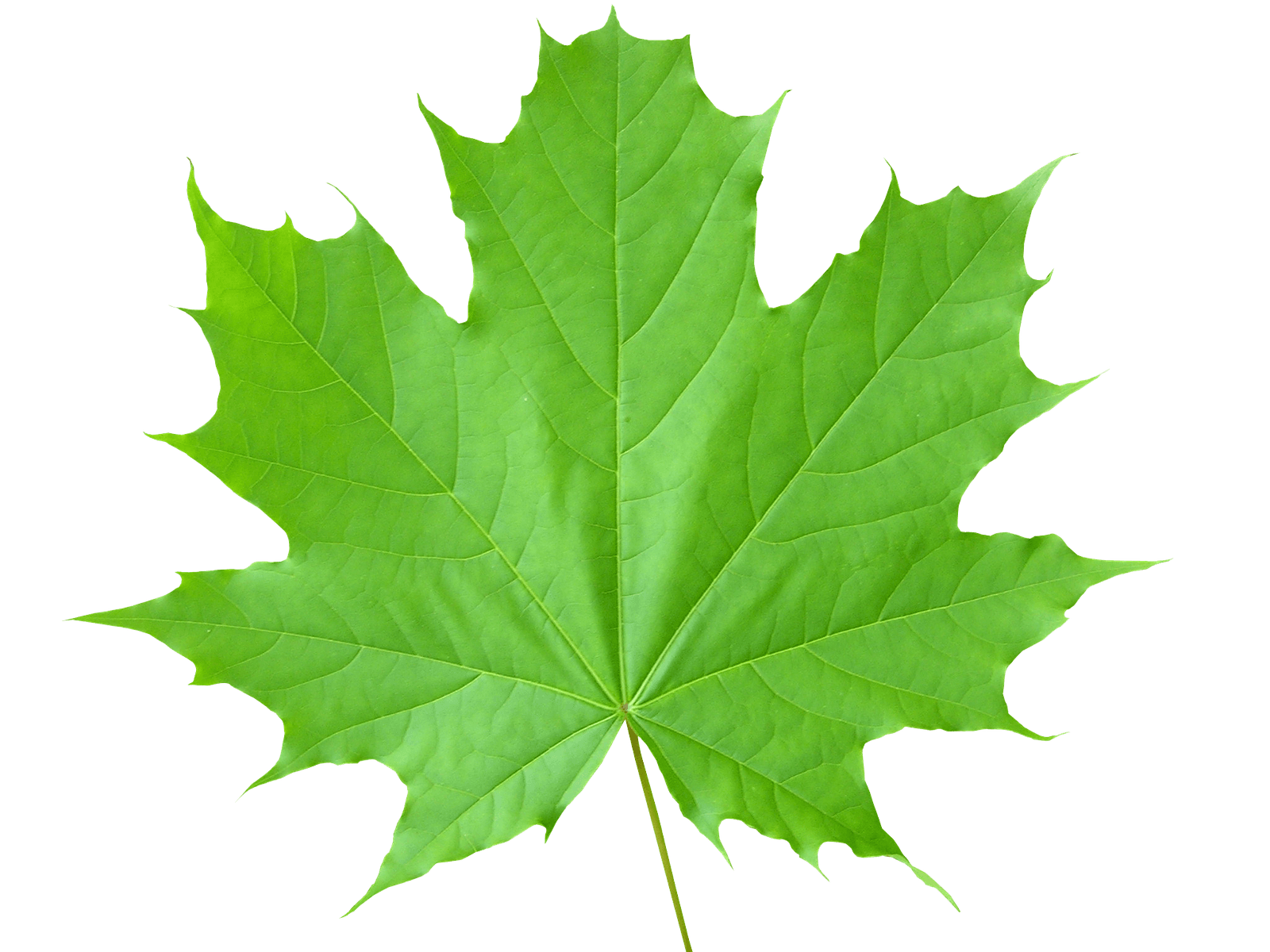 Всем спасибо, я вас обнимаю!
Моя почта для связи: d.v.dvoretsky@inbox.ru
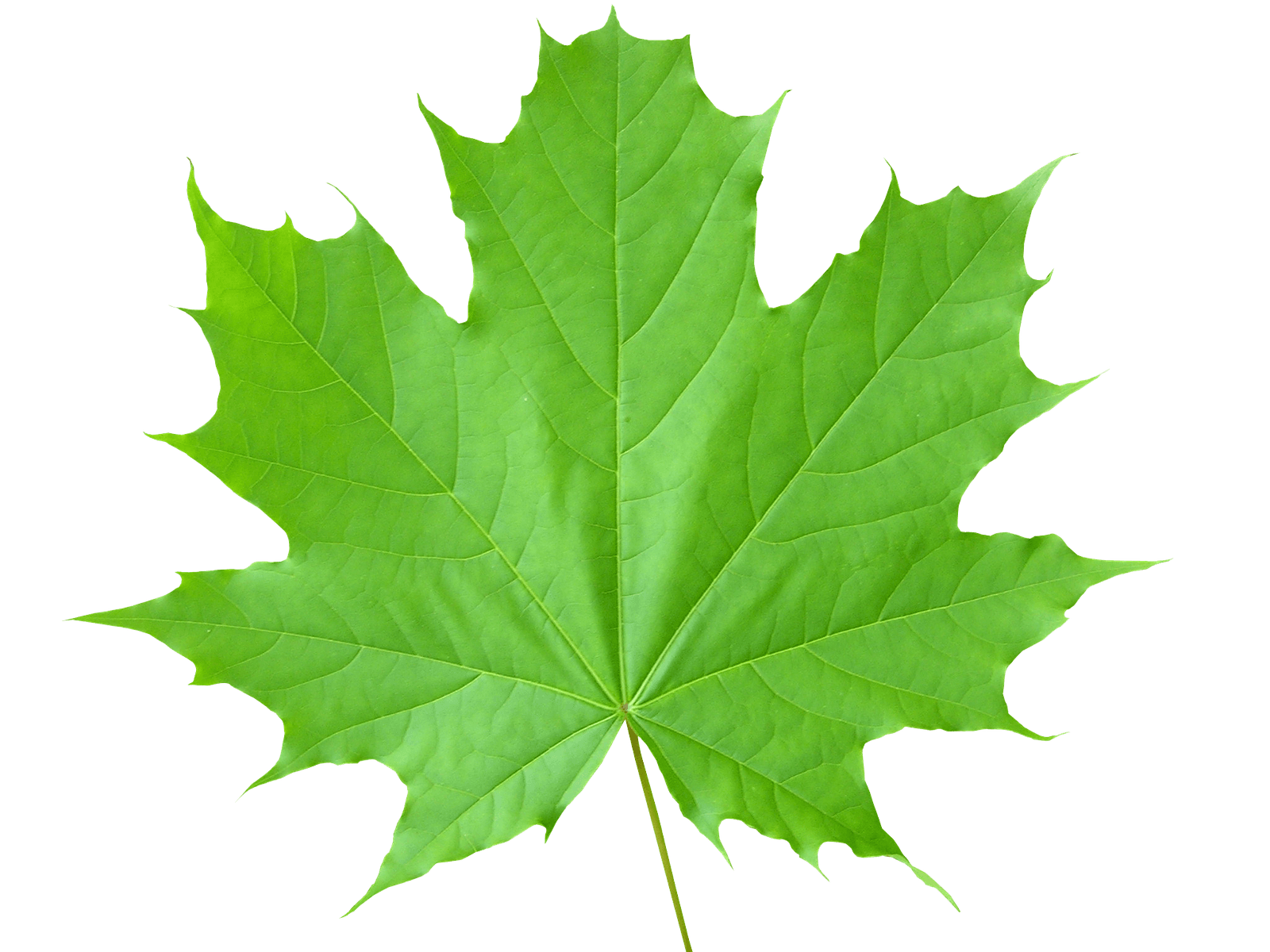 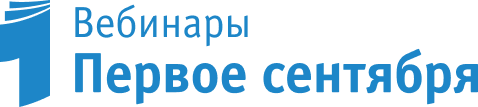 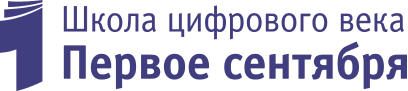 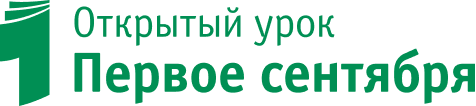 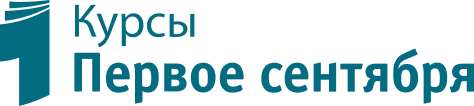 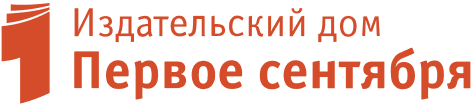 Наши 
социальные сети
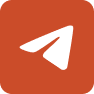 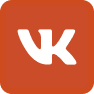 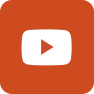 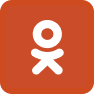